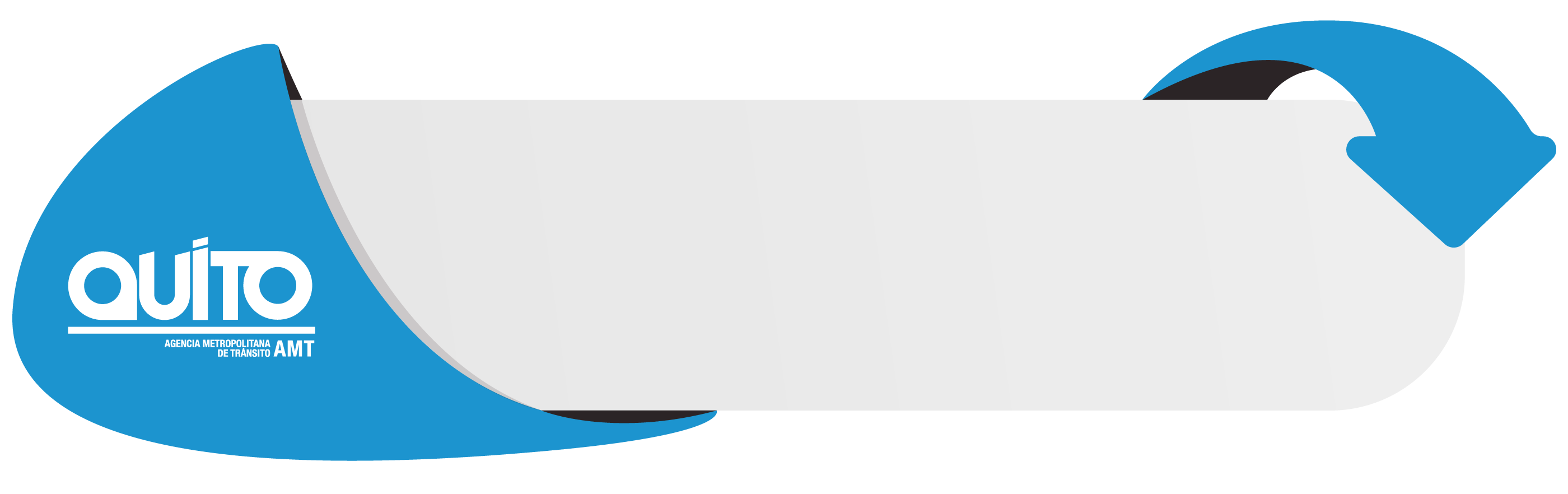 PLAN OPERATIVO  PUENTE 8 “ARMENIA - CONOCOTO”
RUTA ACTUAL  ARMENIA - CONOCOTO
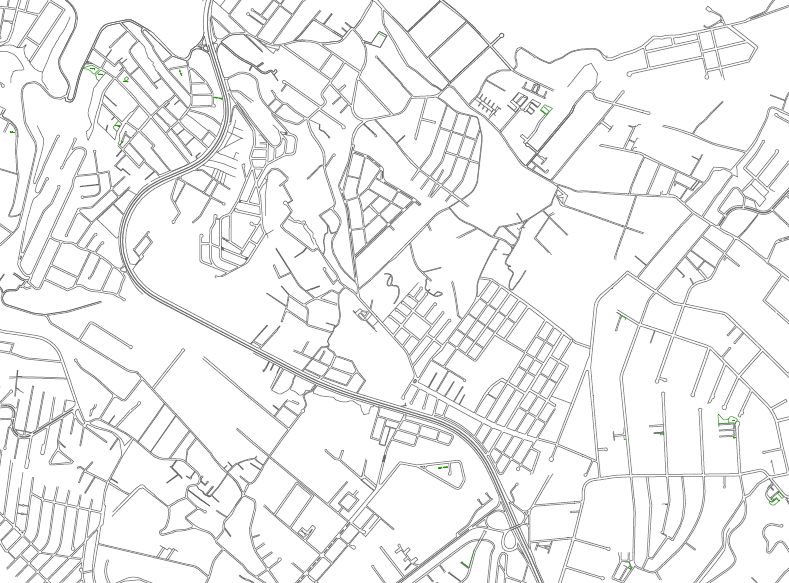 QUITO
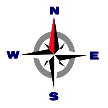 NELA MARTINEZ
RUTA ACTUAL 
 ARMENIA - CONOCOTO
NELA MARTINEZ
SEBASTIÁN DE BENALCAZAR
CORNELIA POLIT
AUTOPISTA GENERAL RUMIÑAHUII
AV. DEL ESTADIO
DATOS DEL DESPLAZAMIENTO RUTA ACTUAL                            
Distancia:	                	          9 Km.
Tiempo Aproximado Hora Pico:     45 Minutos 
Tiempo Aproximado Hora valle:    25 Minutos
Velocidad Promedio:    	         20 a 40 Km/h
CHARLES DARWIN
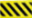 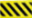 LOLA QUINTANA
VALLE
PROPUESTA  DE RUTA DE LA  ARMENIA - CONOCOTO
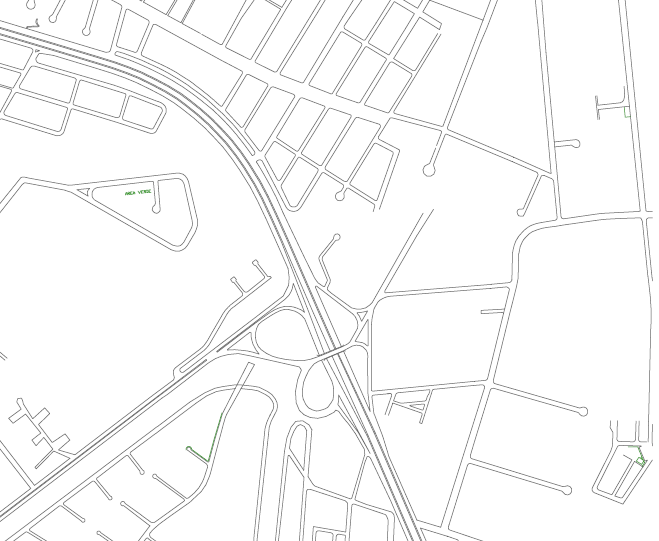 SIMBOLOGÍA
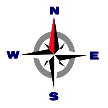 QUITO
CIRCULACIÓN  NORMAL  DE TRANSPORTE PARTICULAR DE LA ARMENIA CONOCOTO

CIRCULACIÓN  EN CONTRAFLUJO CON COOLABORACION DE POLICIA NACIONAL

CIRCULACIÓN A QUITO DESDE CONOCOTO  

TRABAJOS EN PUENTE HUASIPUNGO

PROHIBIDO ESTACIONAR

CIERRE VIAL

PARADA DE BUS
FRANCISCO OLEARY
MANUEL CAÑIZARES
ANDRES SANTA CRUZ
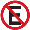 E. GARZON
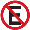 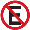 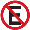 JUAN CARLOS LAVALLE
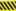 AUTOPISTA GENERAL RUMIÑAHUII
AV. DEL ESTADIO
DIEGO IBARRA
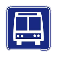 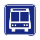 REFORMA GEOMETRICA
CHARLES DARWIN
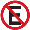 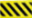 LOLA QUINTANA
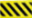 CONTRAFLUJO JURISDICCIÓN DE POLICÍA NACIONAL
ALFREDO GANGOTENA
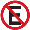 LOLA QUINTANA
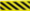 CRISTOBAL GANGOTENA
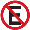 CHARLES DARWIN
AUTOPISTA GENERAL RUMIÑAHUII
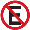 DATOS DEL DESPLAZAMIENTO                            
Distancia:	                    1 Km.
Tiempo Aproximado:          5 a 10    Minutos 
Velocidad Promedio:          25 a 50 Km/h
Distancia del contraflujo:  240m
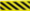 VALLE
RUTA ARMENIA - CONOCOTO
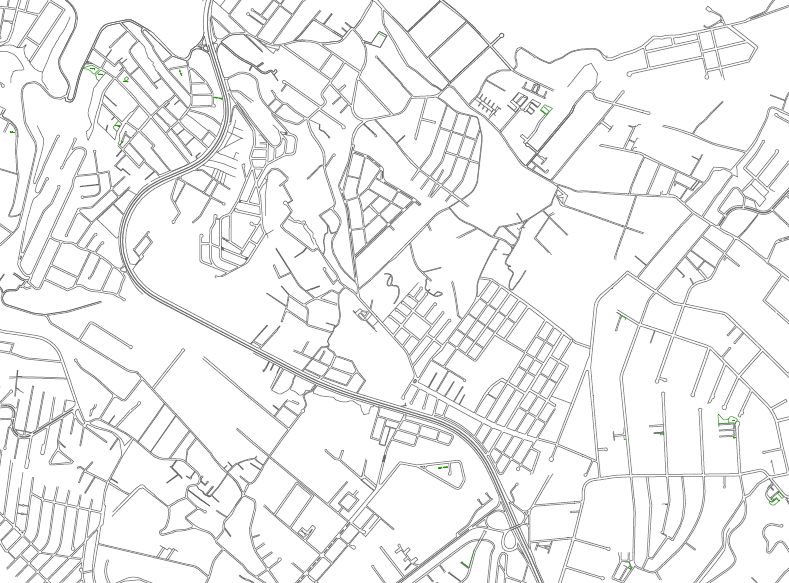 RUTA ACTUAL DE LA ARMENIA - CONOCOTO
QUITO
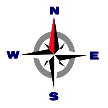 NELA MARTINEZ
NELA MARTINEZ
SEBASTIAN DE BENALCAZAR
CORNELIA POLIT
AUTOPISTA GENERAL RUMIÑAHUII
PROPUESTA 
ARMENIA - CONOCOTO
RUTA ACTUAL               
Distancia:	             9 Km.
Tiempo Hora Pico:      45 min. 
Tiempo Hora valle:     25 min.
V. Promedio:                20 a 40 Km/h
AV. DEL ESTADIO
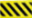 CHARLES DARWIN
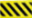 PROPUESTA
Distancia:	             1 Km.
Tiempo Hora Pico:      5 a 10 min. 
V. Promedio:                25 a 50 Km/h
LOLA QUINTANA
VALLE
CONTRAFLUJO  PUENTE 7 – PUENTE 8
LOLA QUINTANA
MANUELA CAÑIZARES
AUTOPISTA GENERAL RUMIÑAHUI
DIEGO IBARRA
AV. DEL ESTADIO
CHARLES DARWIN
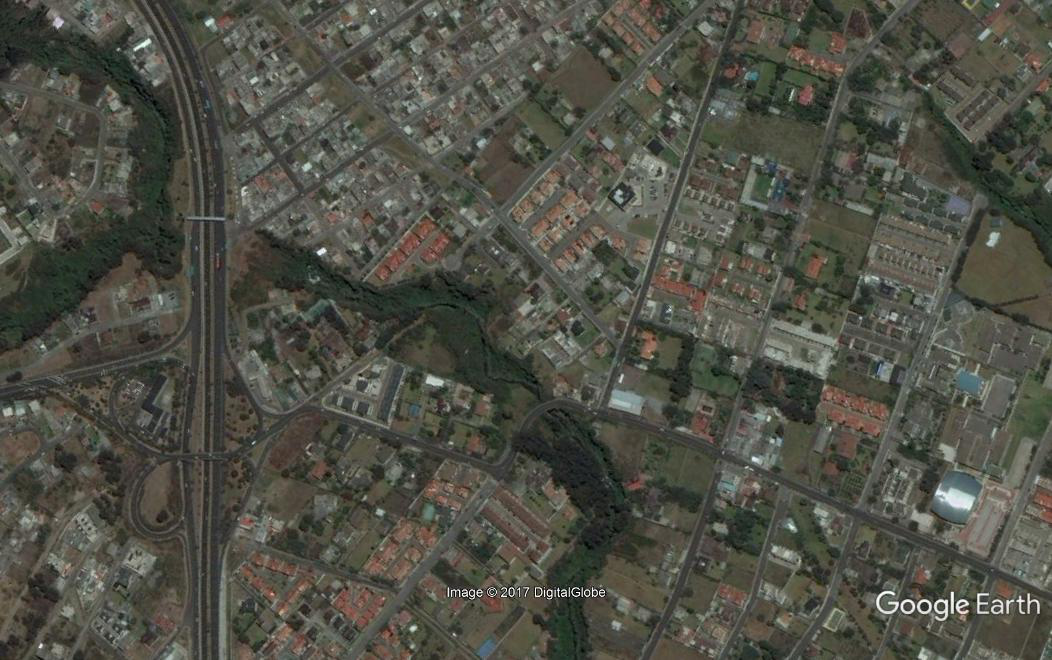 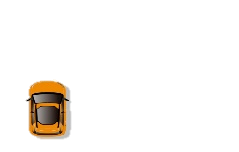 COLAPSO DEL PUENTE HUASIPUNGO
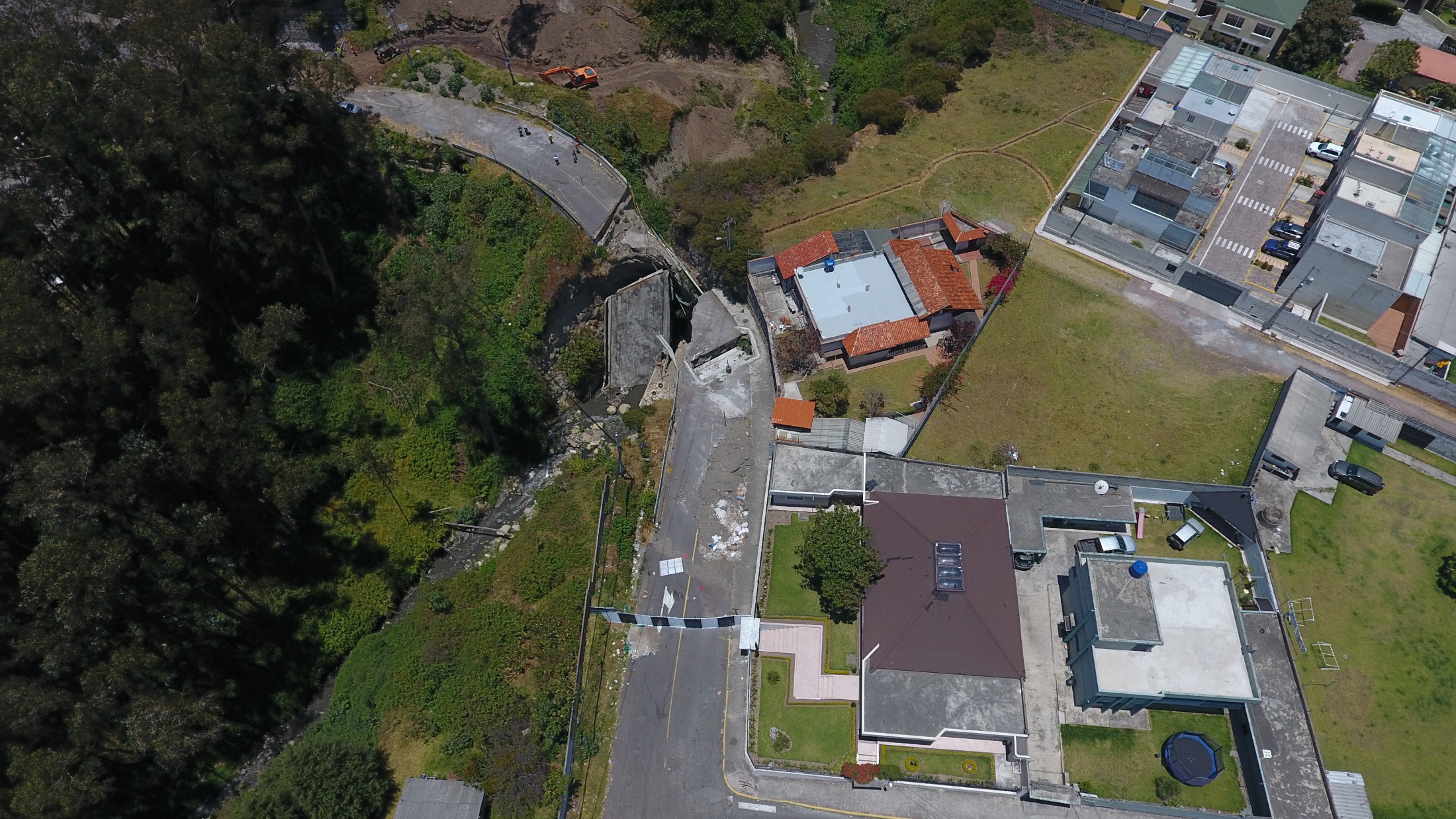 COLAPSO DEL PUENTE HUASIPUNGO
CONTRAFLUJO ARMENIA - CONOCOTO
AV. DEL ESTADIO
CHARLES DARWIN
MANUELA CAÑIZARES
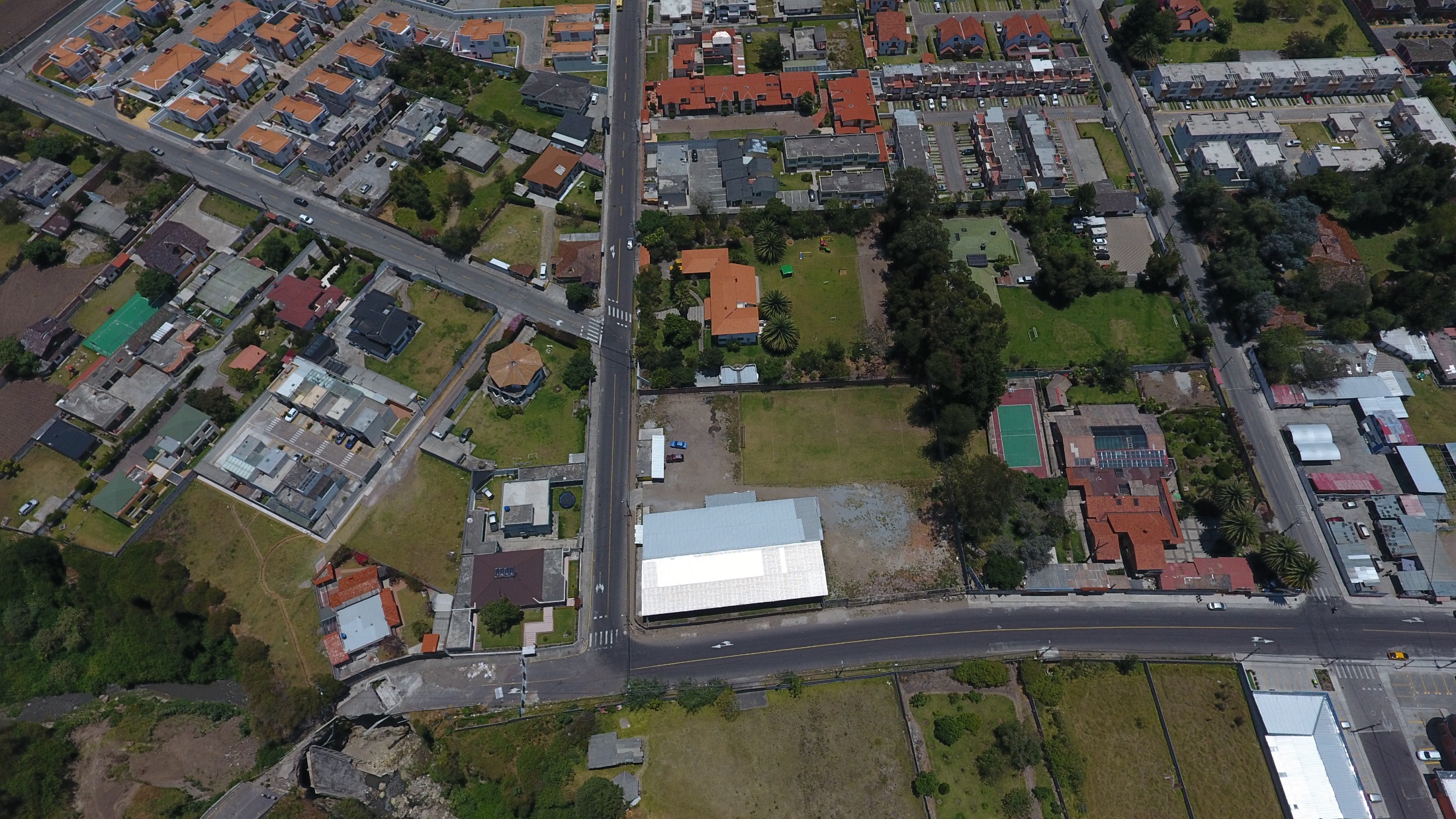 CIRCULACIÓN  ARMENIA - CONOCOTO
MANUELA CAÑIZARES
DIEGO IBARRA
AV. DEL ESTADIO
CHARLES DARWIN
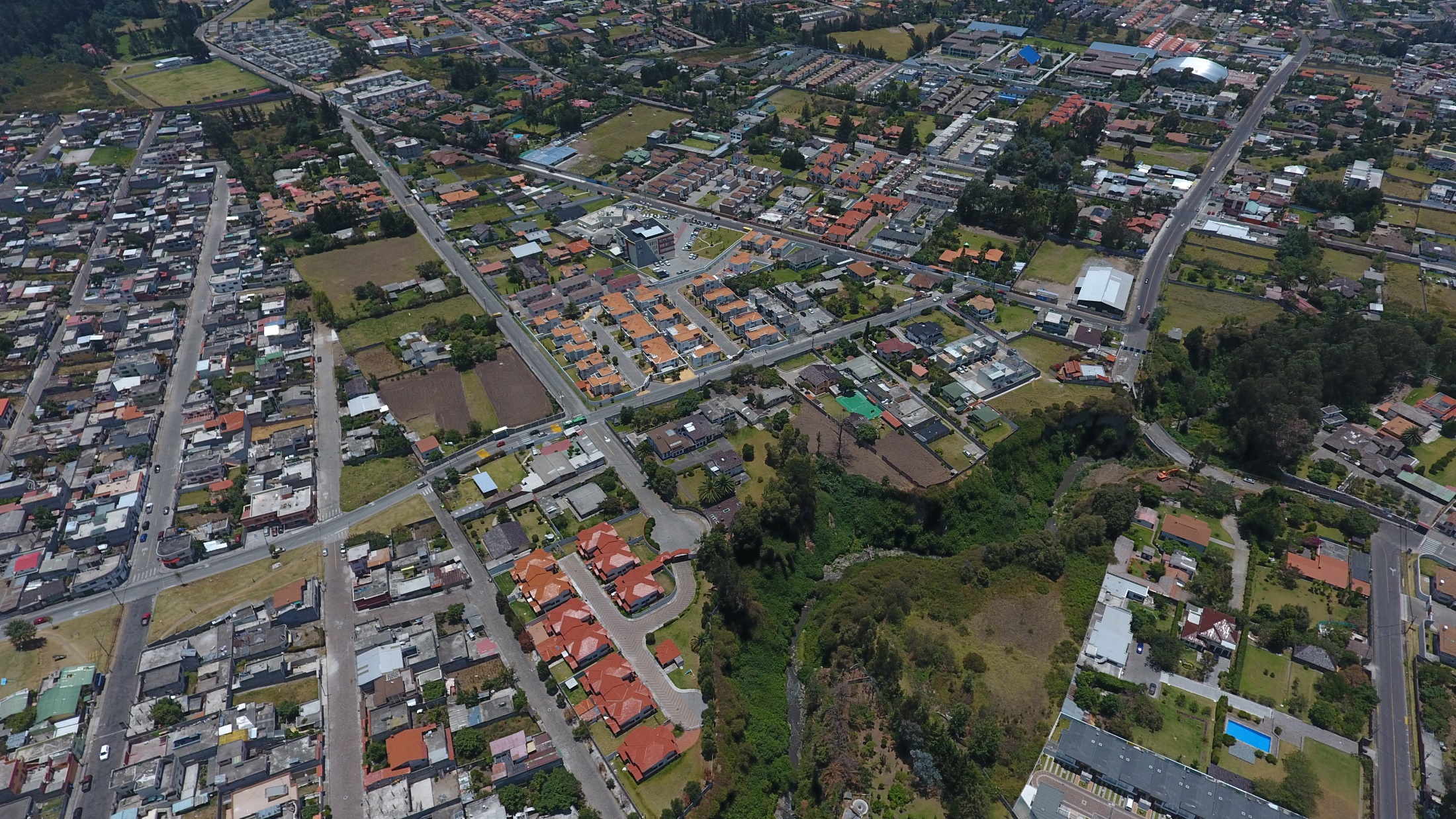 CONTRAFLUJO  SOBRE LA GRAL. RUMIÑAHUI
LOLA QUINTANA
GANGOTENA
AUTOPISTA GENERAL RUMIÑAHUI
DIEGO IBARRA
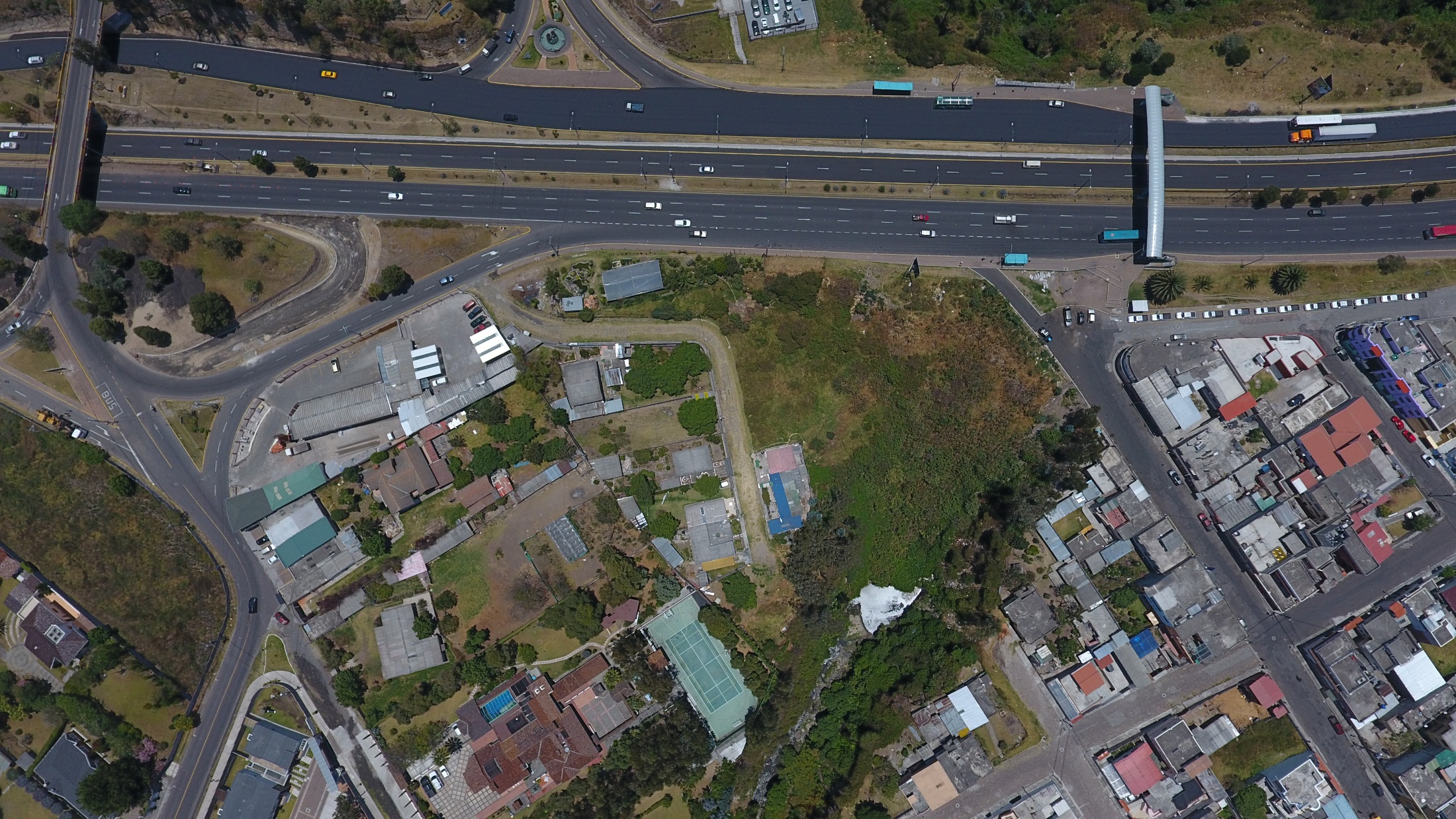 REUBICACIÓN DE PARADA DE BUS – PREFECTURA DE PICHINCHA
CONTRAFLUJO JURISDICCIÓN DE POLICÍA NACIONAL
2OO metros aprox.
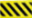 CONTRAFLUJO  ARMENIA - CONOCOTO
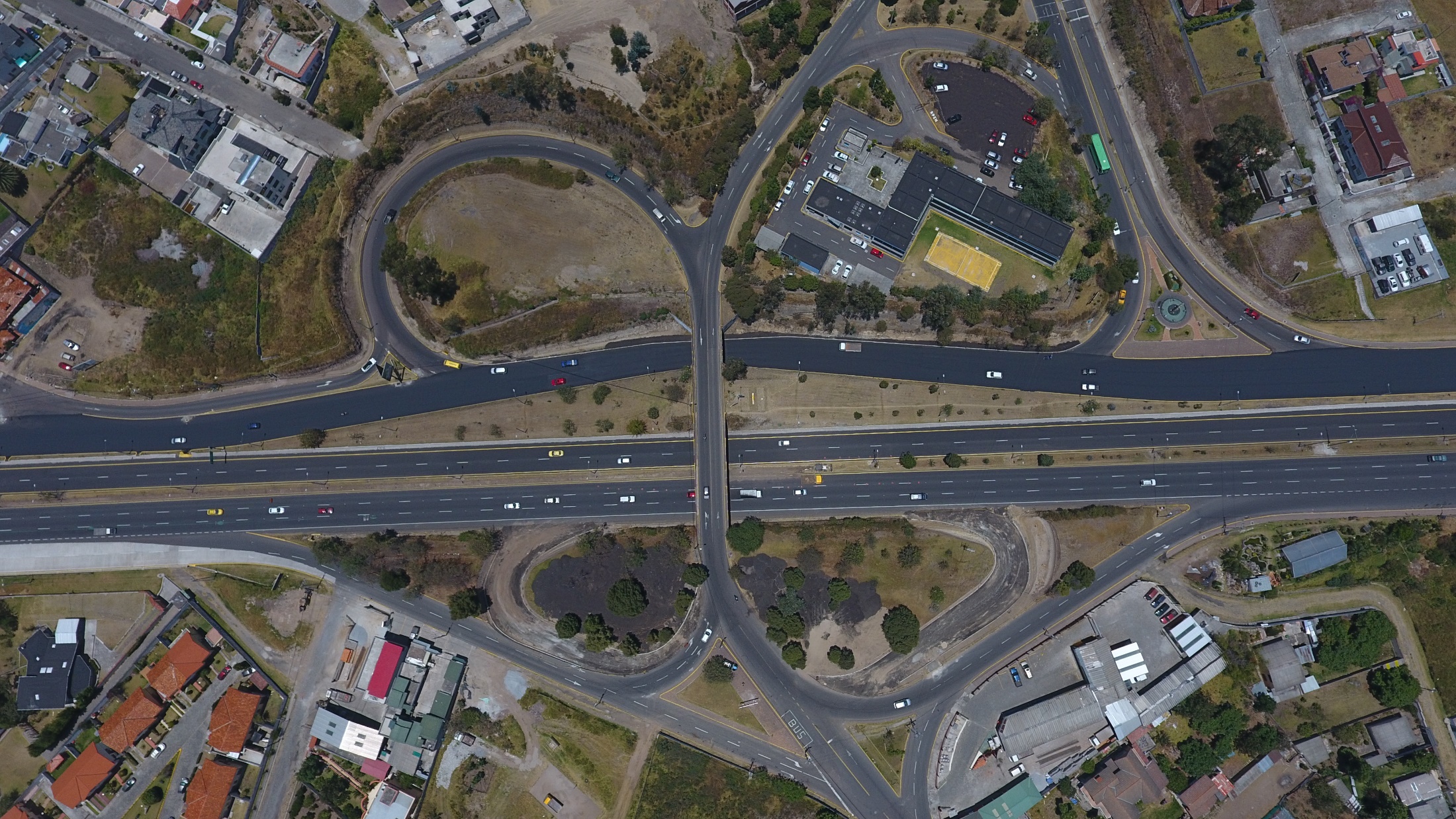 REFORMA GEOMÉTRICA  REQUERIDA PARA  EL INGRESO A CONOCOTO
REFORMA GEOMÉTRICA  REQUERIDA PARA  LA CONEXIÓN CON LA AUTOPISTA GRAL. RUMIÑAHUI
RUTA DE INGRESO PARA HABITANTES CONJUNTO RESIDENCIAL LAS ACACIAS
CIRCULACIÓN EN EL SECTOR
SITUACIÓN ACTUAL
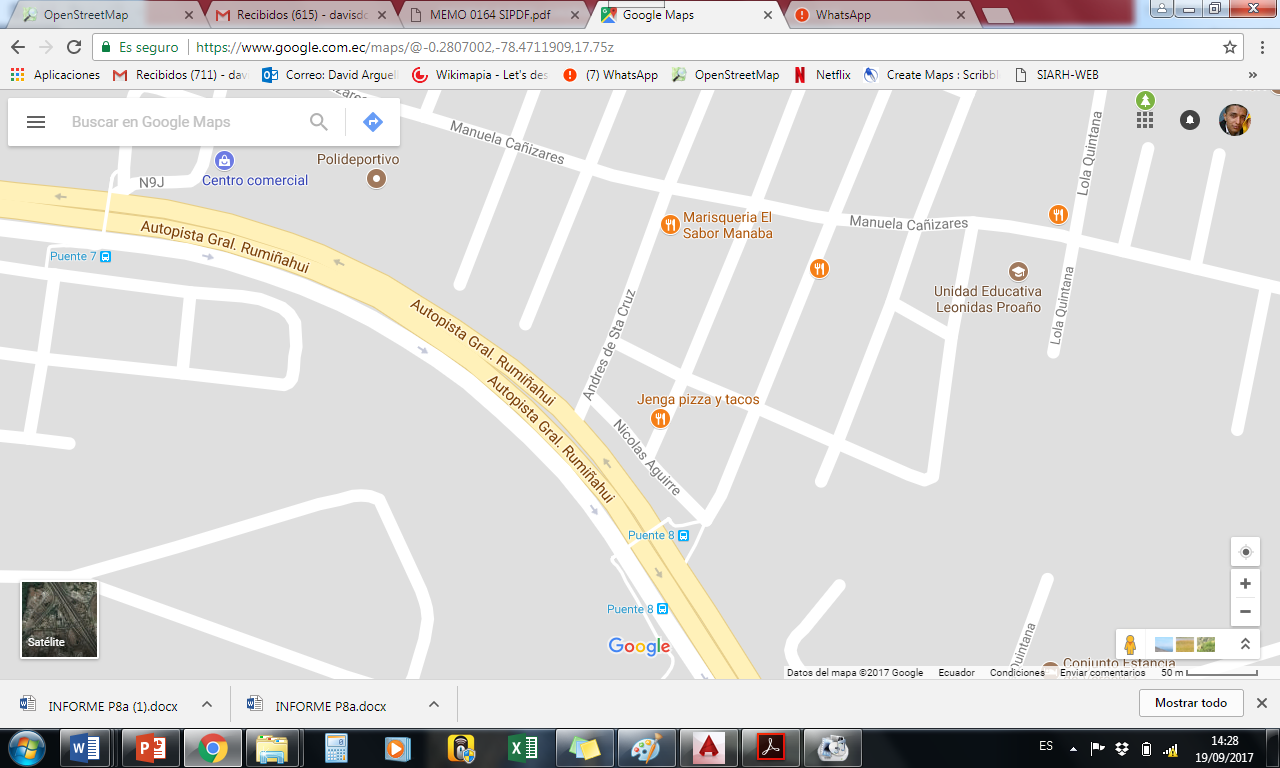 JUAN CARLOS LAVALLE
ANDRÉS DE SANTA CRUZ
DIEGO IBARRA
PROPUESTA PLANTEADA
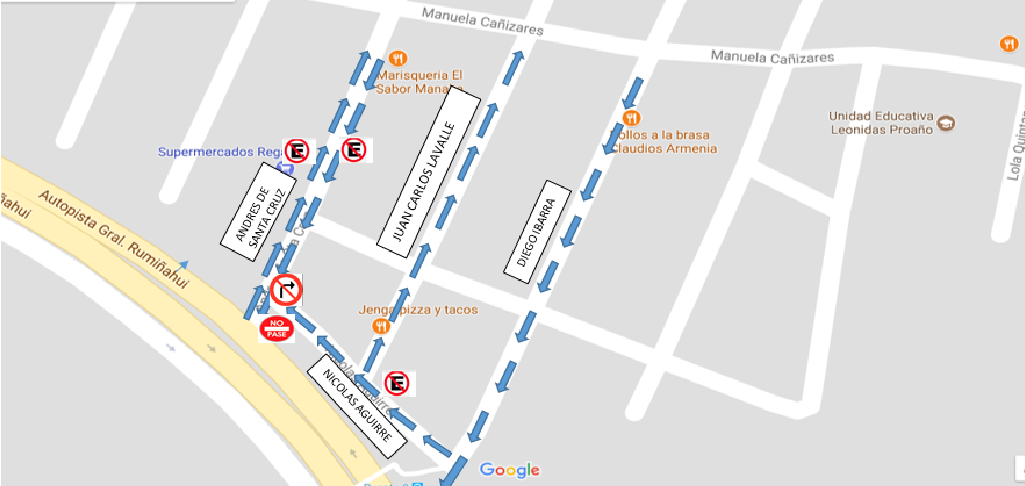 NICOLAS AGUIRRE
CAMBIO DE SENTIDO DE VÍAS DURANTE SE REALICE LOS TRABAJOS DEL PUENTE
AUTOPISTA GENERAL RUMIÑAHUI
NICOLAS  AGUIRRE
JUAN CARLOS LAVALLE
ANDRES DE SANTA CRUZ
DIEGO IBARRA
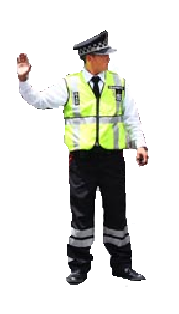 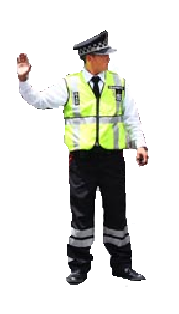 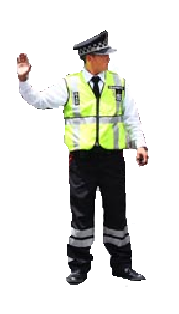 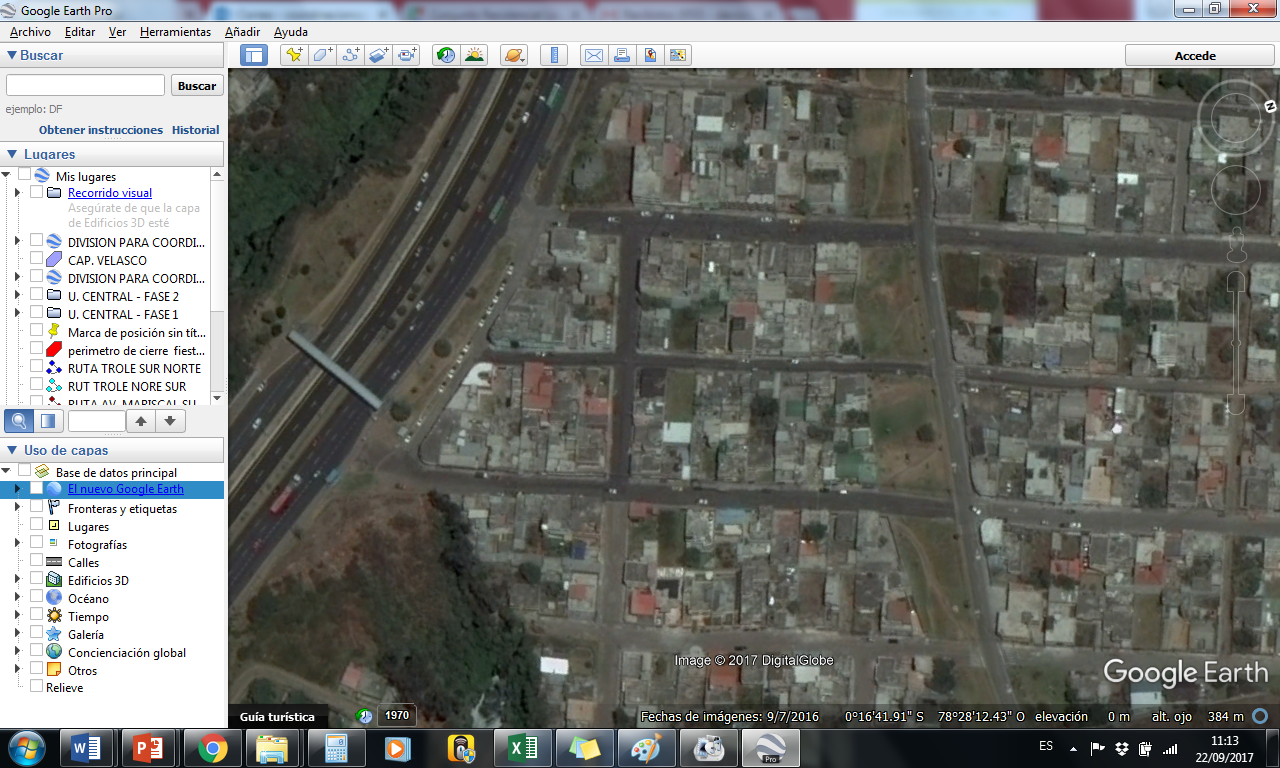 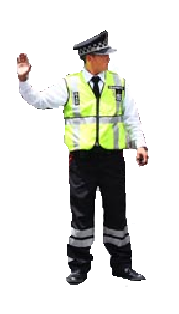 |
PERSONAL Y LOGÍSTICA
LOGÍSTICA
LOGÍSTICA
PERSONAL
Para el cumplimiento de este Plan la 
AMT contará con:
      01    Coordinadores
      02    Jefes Zonales
      20    Agentes de Tránsito
Para el cumplimiento de este Plan la
 AMT contará con:
     01     Patrullero
     15     Motocicletas
     70     Conos de Seguridad
     14     Radios de Comunicación
Total  23 Miembros de AMT
Total   100   Elementos Logísticos
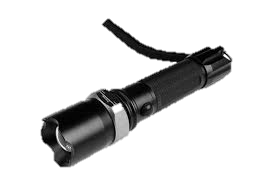 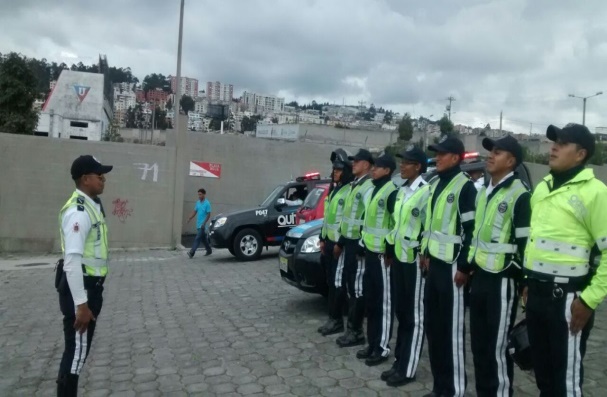 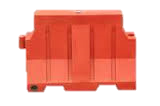 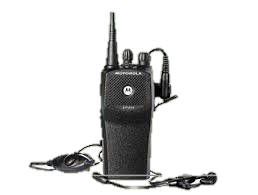 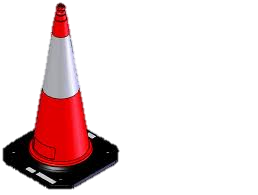 GRACIAS